Nancy L. Heath, PhD
UNDERSTANDING and Responding effectively to STUDENT STRESS
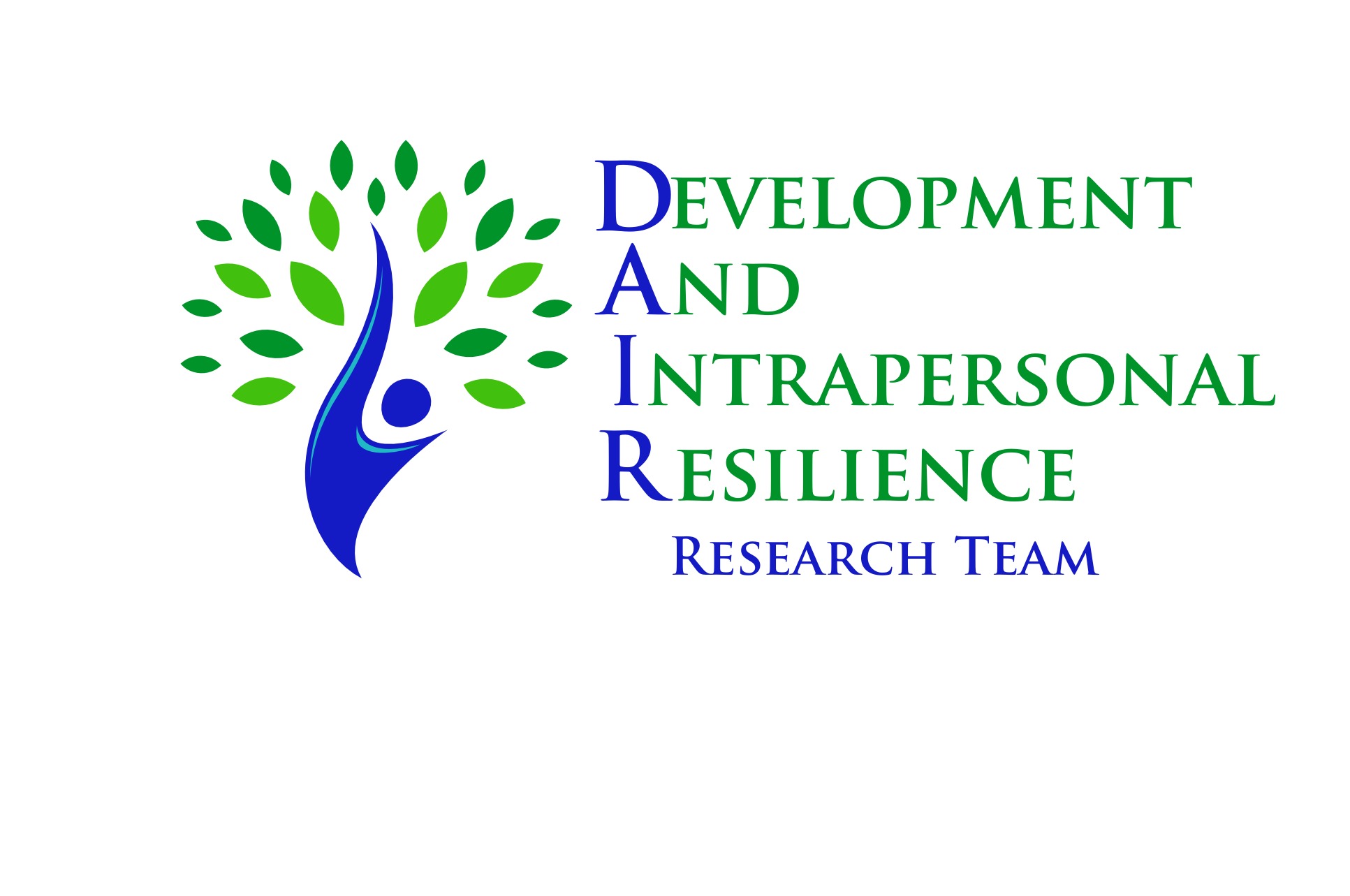 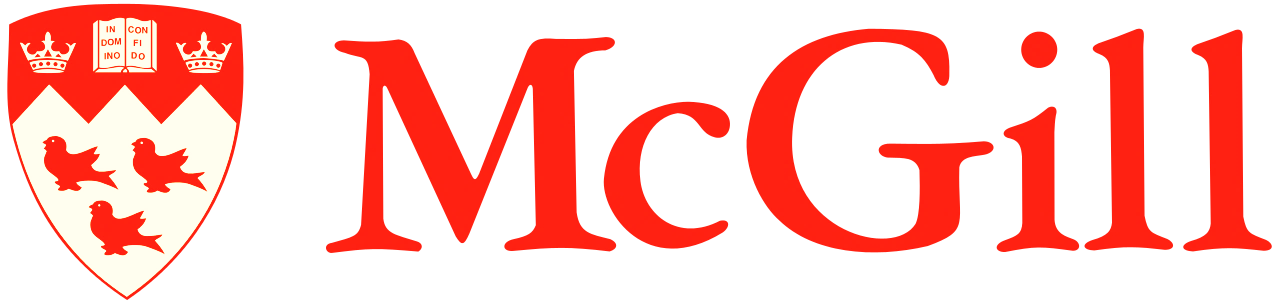 [Speaker Notes: Slide 1]
Nancy L. Heath, PhD
PaRT II: Responding Effectively toStudent STRESS
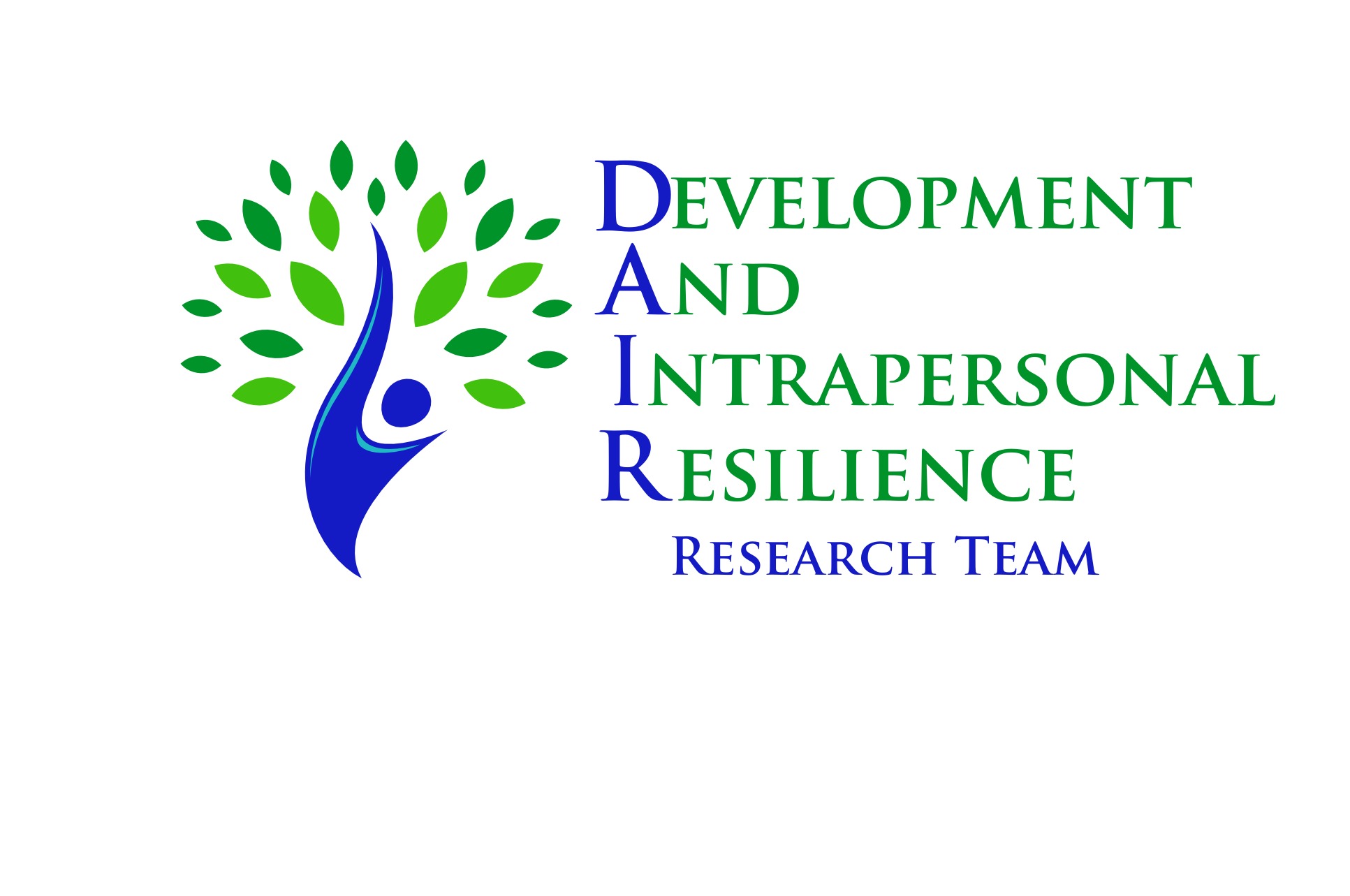 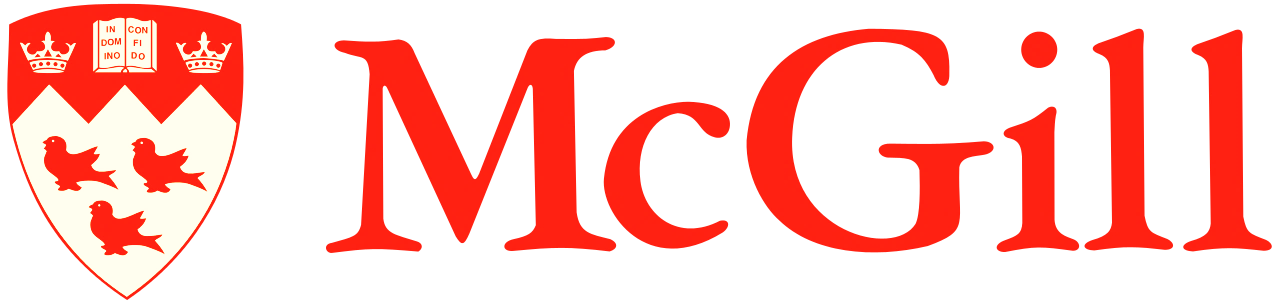 [Speaker Notes: Slide 2]
Overview of the presentation
Background
Review of Part I: Understanding and Identifying Stress
Strategies for stress management
Strategies
Classroom Applications
How to use these in a regular classroom day
Specific situations for use
Importance of responding effectively to stress
Concluding Comments
[Speaker Notes: Slide 3]
Background: Review
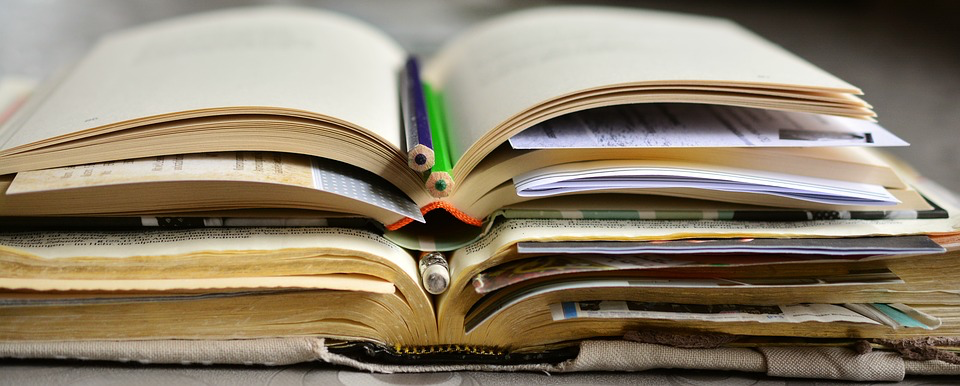 [Speaker Notes: Slide 4]
BACKGROUND
Review of PaRT 1
Stress is an internal experience we have when we perceive the demands of the situation are greater than we can cope with.
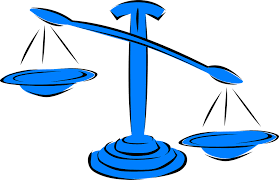 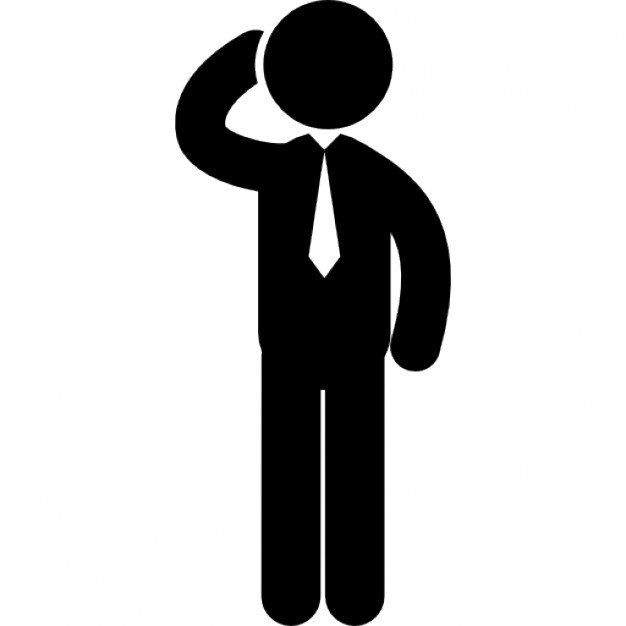 [Speaker Notes: Slide 5]
BACKGROUND
Review of PaRT 1
Stress is an internal experience we have when we perceive the demands of the situation are greater than we can cope with.
Stress can manifest in multiple ways.
Emotional
Psychological
Physical
Behavioural
[Speaker Notes: Slide 6]
BACKGROUND
Review of PaRT 1
Exhaustion
Stress is an internal experience we have when we perceive the demands of the situation are greater than we can cope with.
Relaxed
Anxiety/panic/anger
Performance
Stress can manifest in multiple ways.
Inactive
Breakdown
Stress levels vary along a continuum.
Too little stress
Optimal
Stress
Burnout
Stress Overload
Stress Level
[Speaker Notes: Slide 7]
BACKGROUND
Review of PaRT 1
Stress is an internal experience we have when we perceive the demands of the situation are greater than we can cope with.
Stress can manifest in multiple ways.
EVENT
Stress levels vary along a continuum.
We can intervene before, during, or after the stress response.
STRATEGIES
AFTER
BEFORE
DURING
[Speaker Notes: Slide 8]
sTRATEGIES
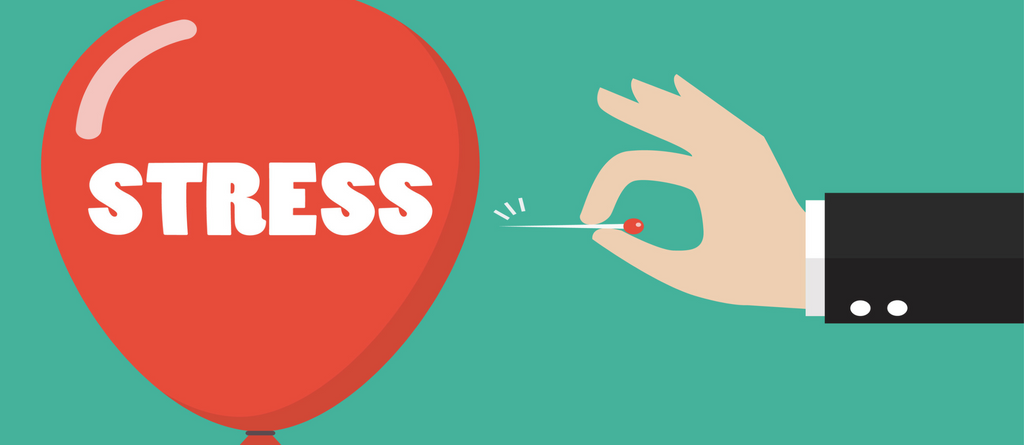 [Speaker Notes: Slide 9]
STRATEGIES
Emotion regulatory Stress management Strategies
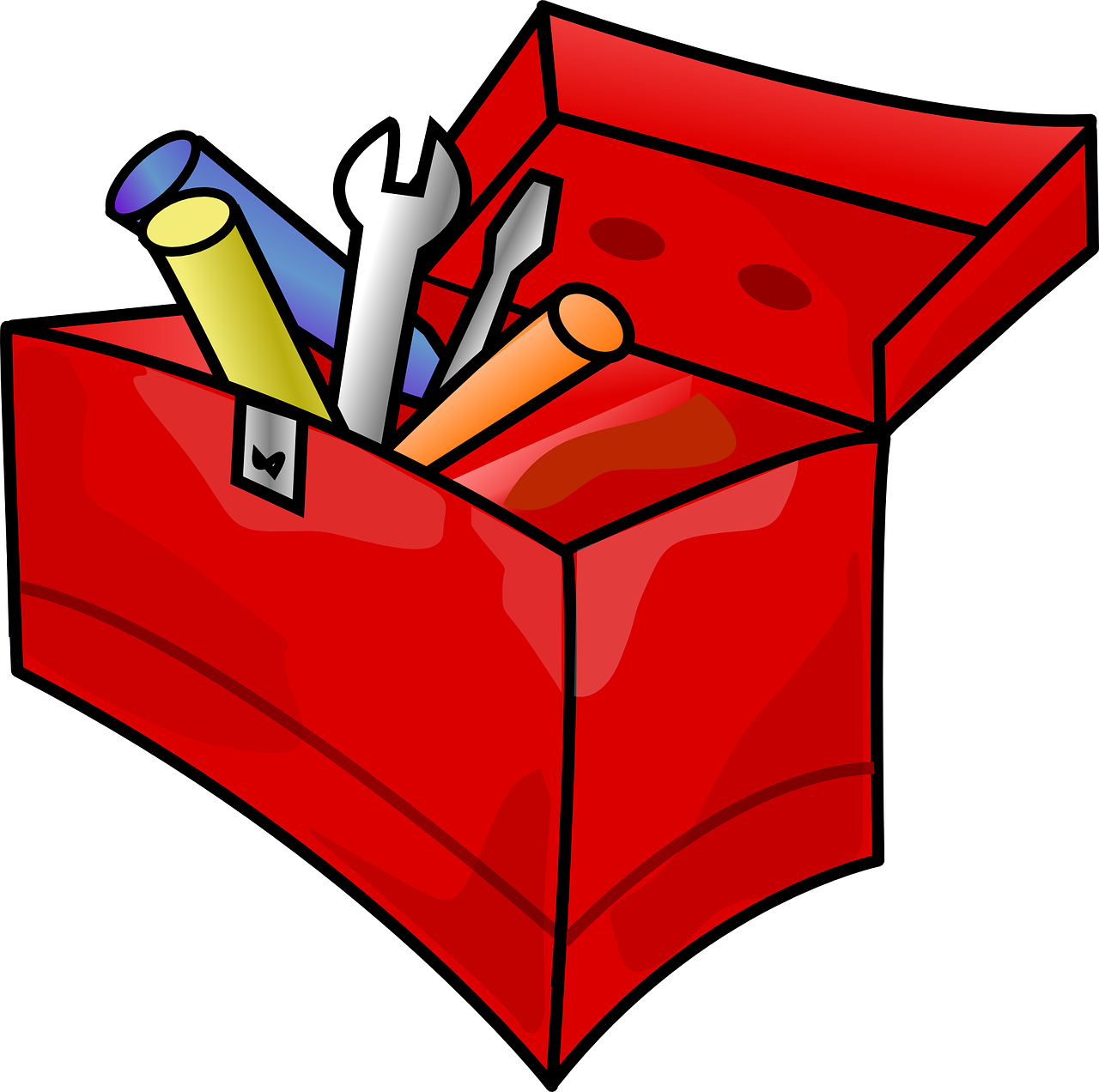 STOP, THOUGHT CHALLENGE
PROGRESSIVE MUSCLE RELAXATION
BREATHING
MINDFULNESS
SELF-CARE
[Speaker Notes: Slide 10]
STRATEGIES
Cognitive Behavioural: Thought Challenge
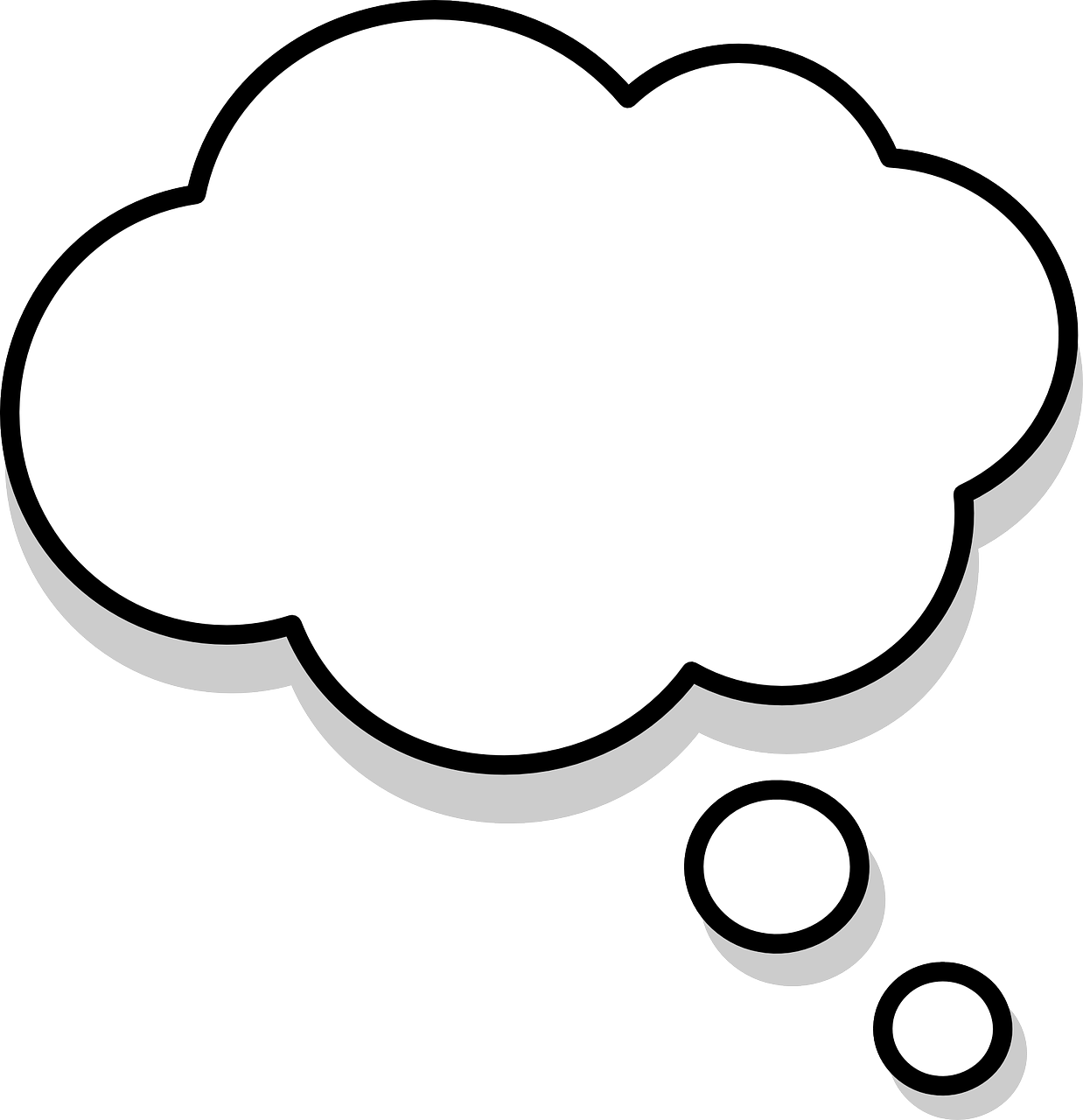 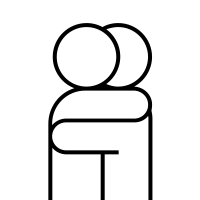 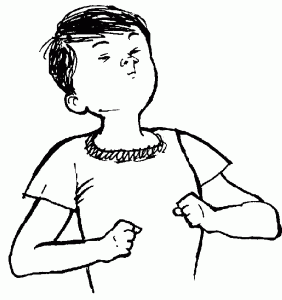 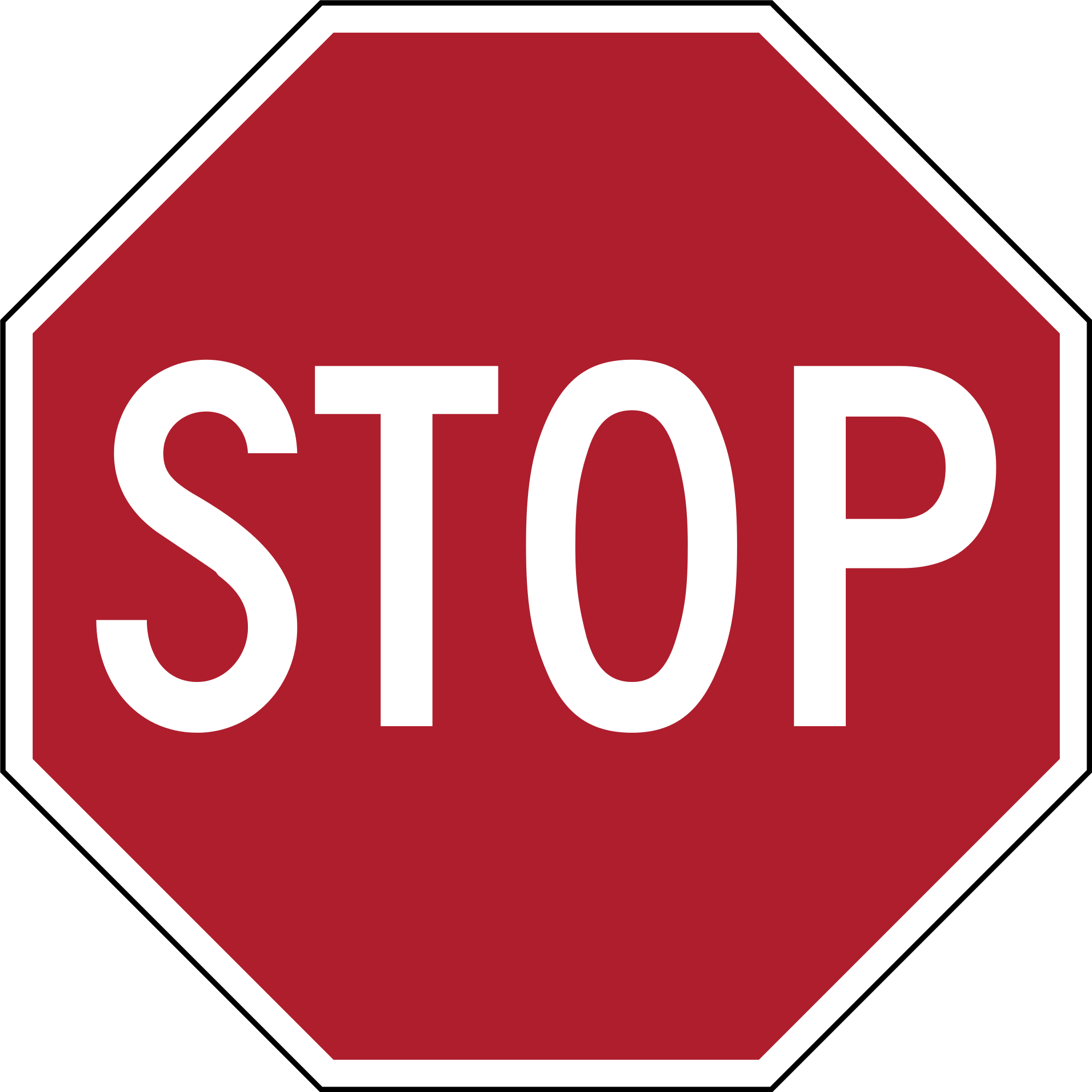 For self-critical rumination or repetitive negative thoughts.
I am so stupid!
Student visualizes a stop sign
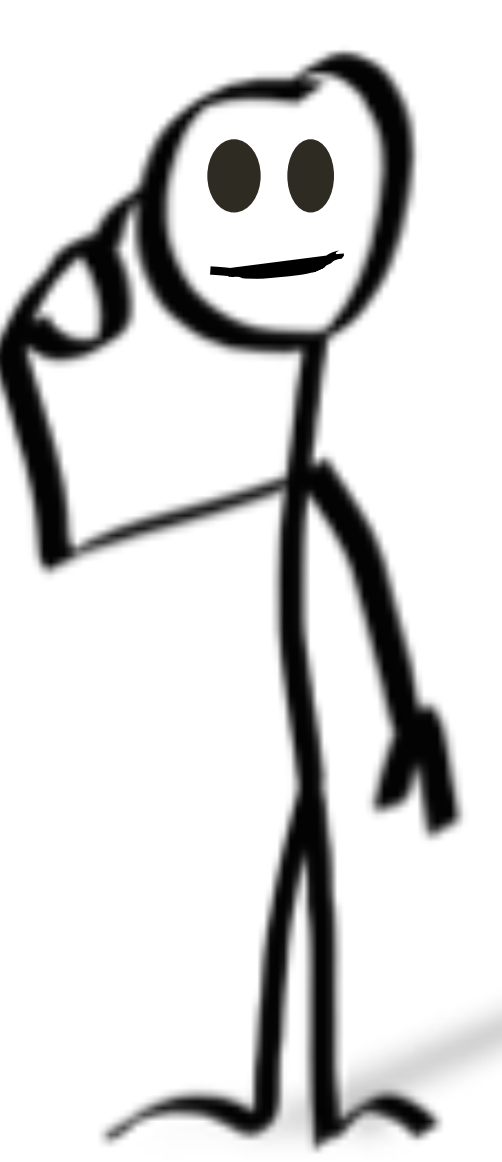 Which indicates to stop and take a deep breath
And challenge the critical thought as if they were their own best friend.
[Speaker Notes: Slide 11]
STRATEGIES
PROGRESSIVE MUSCLE RELAXATION
Progressive Muscle Relaxation

Physically turns off the stress response. No cognitive requirements. Can be done anywhere.

Involves tensing and then relaxing each muscle group in the body.

As you tense-relax you focus on and notice the FEELING of the muscles.
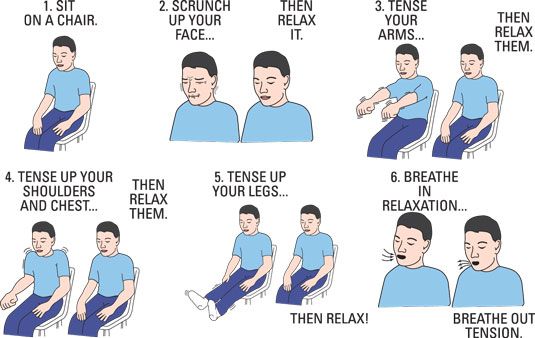 [Speaker Notes: Slide 12]